Проблемы, формы и методы подготовки обучающихся к сдаче ЕГЭ по биологии
Куприянова С.Г.,
 руководитель окружного МО учителей биологии
анализ результатов ЕГЭпо БИОЛОГИИ в Самарской области в 2021 г.
Количество участников ЕГЭ по учебному предмету (за 3 года)
Диаграмма распределения тестовых баллов участников ЕГЭ по предмету в 2021 г.
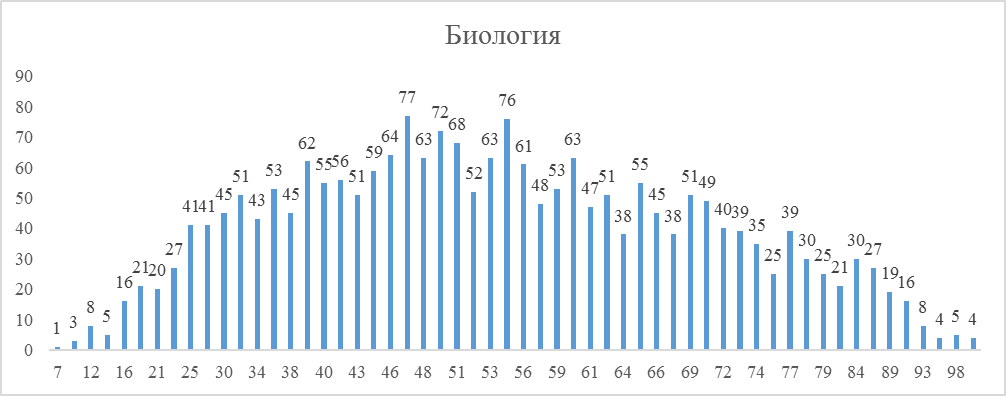 Динамика результатов ЕГЭ по предмету за последние 3 года
основные результаты ЕГЭ по предмету в сравнении по АТЕ
Перечень элементов содержания / умений и видов деятельности, усвоение которых всеми школьниками региона в целом можно считать достаточным:
­	- Биология как наука. Методы научного познания. Уровни организации живого.
­	- Эволюция живой природы.
­	- Генетическая информация в клетке. Хромосомный набор соматически и половые клетки.
­	- Организм как биологическая система. Селекция. Биотехнология.
­	- Многообразие организмов. Основные систематические категории, их соподчинённость.
­	- Организм человека. Гигиена человека.
­	- Биологические термины и понятия.
­	- Моно- и дигибридное, анализирующее скрещивание.
­	В основном это задания базового уровня.
Перечень элементов содержания / умений и видов деятельности, усвоение которых всеми школьниками региона в целом, школьниками с разным уровнем подготовки нельзя считать достаточным:
­	­	Задание на обобщение и применение знаний о человеке и многообразии организмов.
(В группе от минимального до 60 тестовых баллов лишь 13,1% выполнения задания по данной теме)
­	Решение задач по цитологии на применение знаний в новой ситуации.
(В группе от минимального до 60 тестовых баллов лишь 19,3% выполнения задания по данной теме)
В основном это задания высокого уровня сложности.
Выпускники Самарской области 2021 года на достаточно высоком уровне знают основные положения биологических законов, теорий, закономерностей, гипотез; строение и признаки биологических объектов; современную биологическую терминологию.
На уроках следует ввести в практику задания, оценивающие умения работать со схемами, моделями, статистическими таблицами, графиками, текстовой биологической информацией, типовые задания на анализ визуальной информации. Данный формат работы будет развивать у обучающихся умение объяснять явления и процессы, применять знания в нестандартной ситуации, анализировать актуальную биологическую информацию, устанавливать соответствия между существенными чертами и признаками изученных явлений и биологическими терминами и понятиями.
Анализ выполнения второй части экзамена показывает, что у большей части выпускников недостаточно сформированы умения объяснять и анализировать биологические процессы, устанавливать их взаимосвязи; решать биологические задачи; распознавать, определять и описывать биологические объекты, выявлять их особенности, сравнивать эти объекты и делать выводы на основе сравнения.
Обучающимися в недостаточном объеме изучены темы, связанные с микро- и макроэволюцией, явлениями параллелизма и конвергенции. В преподавании биологии следует повысить внимание к изучению обучающимися базовых категорий и понятий, выработку у них умений связывать теоретические знания с явлениями окружающей действительности, интерпретировать информацию, синтезировать биологические знания, извлечённые из разных источников. Необходимо усилить интеграцию курса биологии с другими школьными курсами, например, химии, географии, физики и других
Изменения в КИМ ЕГЭ 2022 года по биологии
Общая информация
Часть 1 содержит 21 задание:
6 – с множественным выбором ответов
7 – на установление соответствия
4 – на установление последовательности таксонов, биологических объектов, процессов, явлений
4 – с ответом в виде числа или слова

Часть 2 содержит 7 заданий с развернутым ответом
В последние годы наблюдается увеличение доли заданий, посвященных планированию и проведению научного эксперимента и анализу его результатов.Все изменения направлены на усиление деятельностной составляющей КИМ: применение умений и навыков анализа  различной информации, решения задач, в том числе и практических, развернутого объяснения, аргументации
Изменения в части 1
1. Исключено задание на дополнение схемы (линия 1)Вместо него включено задание, проверяющее умение прогнозировать результаты эксперимента, построенное на знаниях из области физиологии клеток и организмов разных царств живой природы (соответствующее заданию 2 Ким)
Задание 1 Рассмотрите таблицу «Методы селекции» и заполните пустую ячейку, вписав соответствующий термин.(ответ: мутагенез)
Задание 2 Экспериментатор сравнивал количество эритроцитов и гемоглобина в крови альпиниста и обычного человека. Какое количество эритроцитов и гемоглобина в крови альпиниста по сравнению с обычным человеком.Для каждой величины определите соответствующее ей значение: 1) меньше2) больше3) одинаковое Запишите в таблицу выбранные цифры для каждой величины. Цифры в ответе могут повторяться.
Задание 2Экспериментатор в течение долгого времени прокаливал кость. Как изменились количество минеральных и органических веществ в кости?Для каждой величины определите соответствующий характер её изменения: 1) увеличилось2) не изменилось3) уменьшилось Запишите в таблицу выбранные цифры для каждой величины. Цифры в ответе могут повторяться.
2. Традиционные задачи по генетике части 1 (линия 6 2021 г) в КИМ Егэ 2022г. Стали располагаться на позиции линии 4
При самоопылении гетерозиготного высокорослого растения гороха (высокий стебель — А) доля карликовых форм равна (%)
Пояснение. Р: Аа х Аа
G: А А
а а
F2: АА 2Аа аа
По второму закону Менделя, при скрещивании гетерозиготных организмов в потомстве идет расщепление по генотипу 1:2:1, по фенотипу 1:3, т. е. в потомстве появляется 25% рецессивных особей.
3. Задания, проверяющие знания и умения по темам «Клетка как биологическая система» и «Организм как биологическая система» объединены в единый модуль (линии 5-8).   В рамках данного блока всегда 2 задания проверяют знания и умения по теме «Клетка как биологическая система», а 2 других – по теме  «Организм как биологическая система»
Изменения в части 2
Практико-ориентированные задания (линия 22) видоизменены таким образом, что они проверяют знания и умения в рамках планирования и анализа результатов эксперимента. Задание 22 оценивается 3 баллами
задание 22Экспериментатор провел следующий опыт: 10 клубней картофеля и 10 клубней георгина оставил в освещенном помещении. Через три дня клубни георгина сохранили прежний цвет, а клубни картофеля позеленели. Объясните результаты эксперимента. С превращением каких веществ и органоидов в клетках клубней картофеля связано изменение цвета? Какой параметр в эксперименте задавался самим экспериментатором (независимая переменная), а какой параметр менялся в зависимости от этого (зависимая переменная)?
Пояснение. Элементы ответа:
1. Клубни георгина — видоизмененные корни (корнеклубни).
2. Корни не имеют фотосинтезирующих тканей (не могут быть зелеными).
3. Клубни картофеля — видоизменённые побеги.
4. Побеги могут содержать фотосинтезирующую ткань (быть зелеными).
5. В клубнях картофеля на свету происходит превращение лейкопластов в хлоропласты.
6. В хлоропластах на свету синтезируется хлорофилл, поэтому клубни зеленеют.
7. Независимая переменная (задаваемая экспериментатором) — освещенность (наличие/отсутствие света).
8. Зависимая переменная (изменяющаяся в ходе эксперимента) — цвет клубней (наличие в них хлорофилла)
В 2022 году на ЕГЭ по биологии можно набрать 59 первичных баллов – они равны 100 тестовым.